Lesson 1 He is wearing a blue T-shirt
The second period
接力版   六年级下
八步实验小学曾娟娟
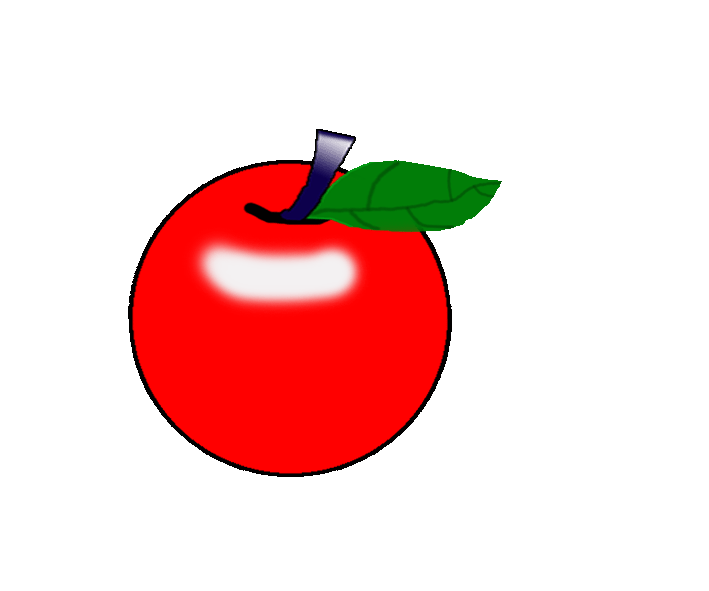 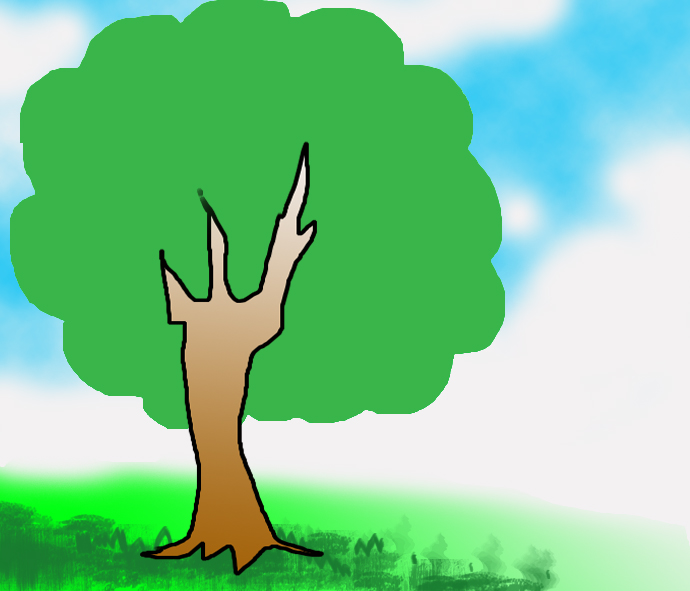 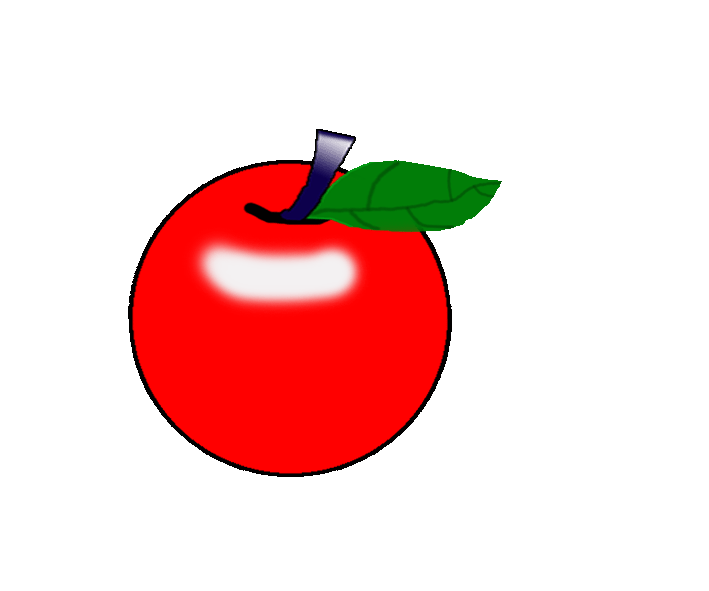 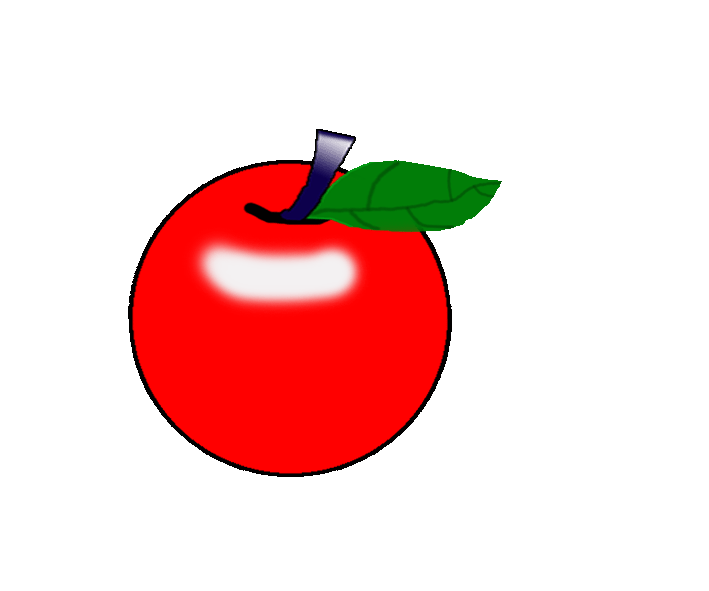 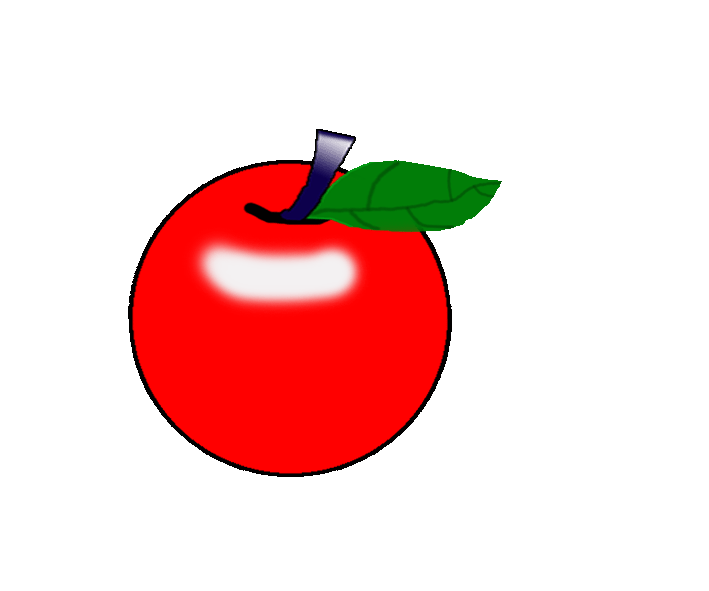 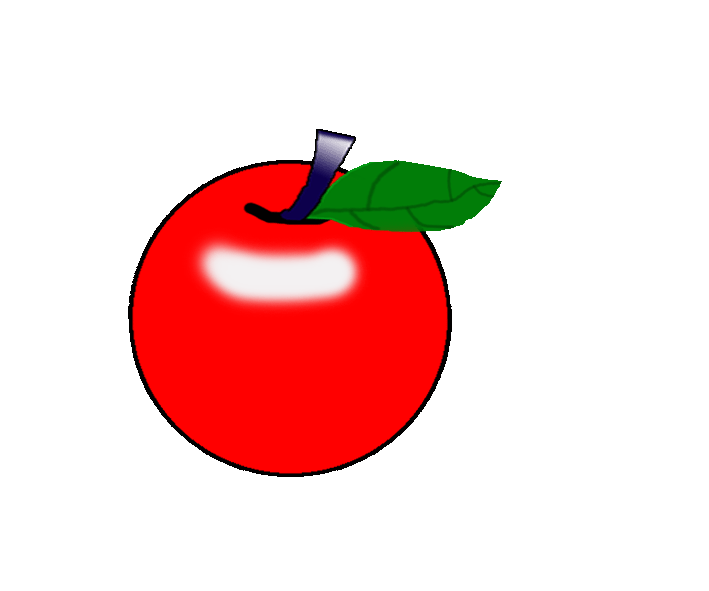 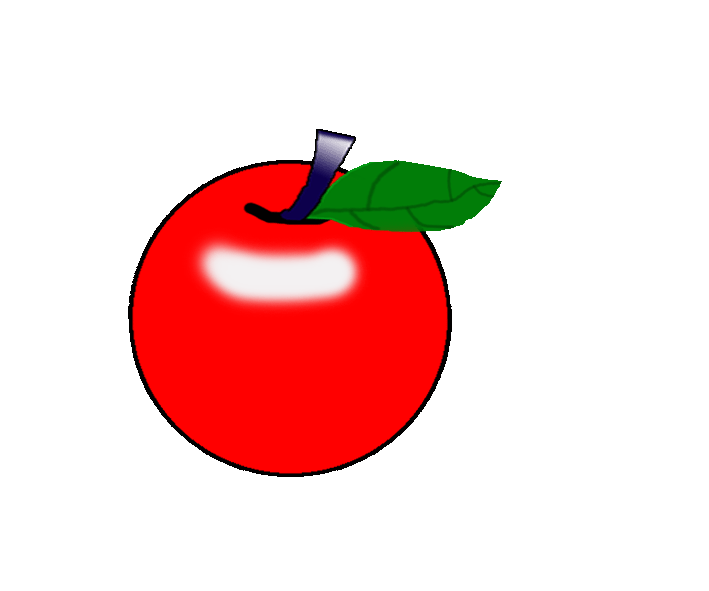 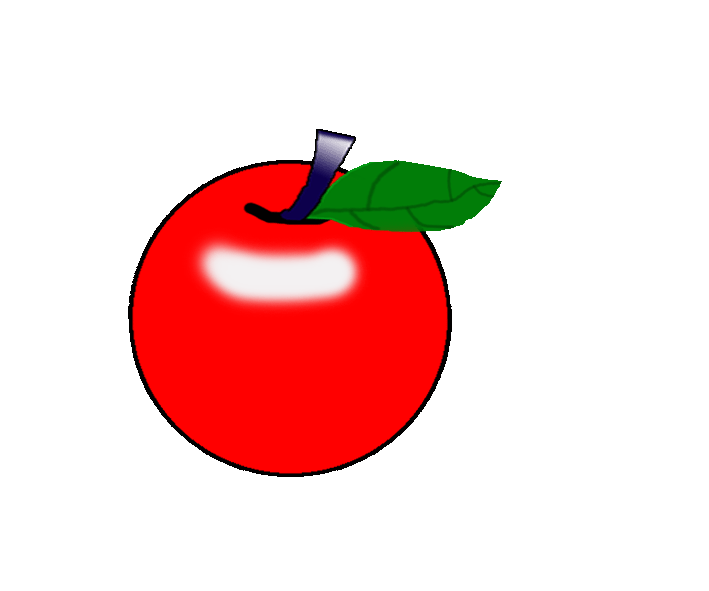 tall
which
Ms
hold
thin
Review the words
T -shirt
cousin
Practice
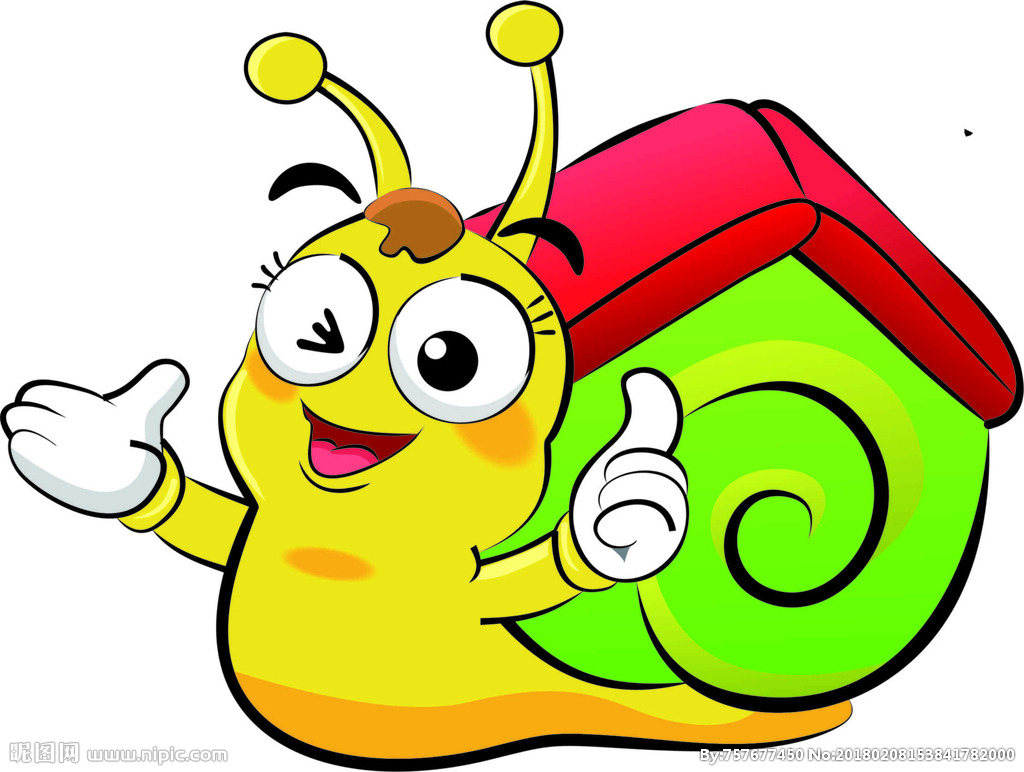 Review the essay
tall
John is a _______ and strong boy. He likes __________ basketball. Look! He __________ a blue T-shirt. And he is holding a ________ in his hand. Now, he is talking with Peter and Jack. They are going to ____ basketball. Is he cool?
playing
is wearing
basketball
play
Enjoy reading
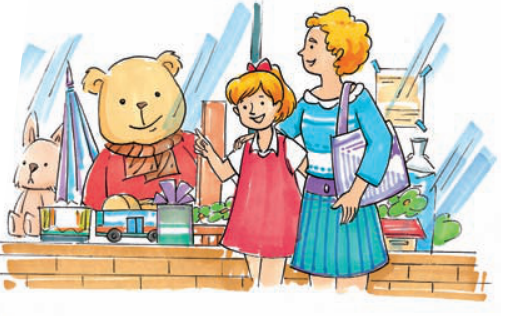 Where are they?
They are in the toy shop.
Let's read
New home
Yesterday, Sally saw a toy bear  in the toy shop. “Mum, I like that bear. It’s wearing a beautiful red coat. Can I have it for my birthday?” asked Sally. “But your birthday is in October,” said mum. “Please! I like it very much,” said Sally.
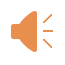 Q:What does the toy bear look like?
Let's read
You have a new home now.
Sally’s mother bought the toy bear for her. Sally was very happy. She played with the toy bear at home. “You have a new home now, dear! Are you happy?” Sally said to the toy bear.
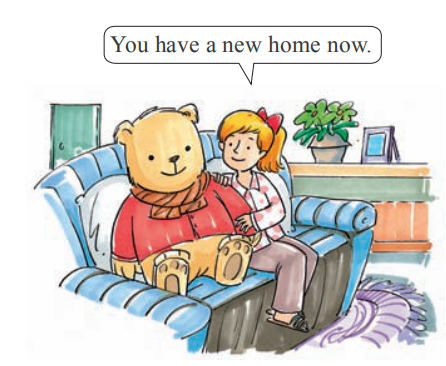 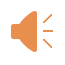 Let's answer
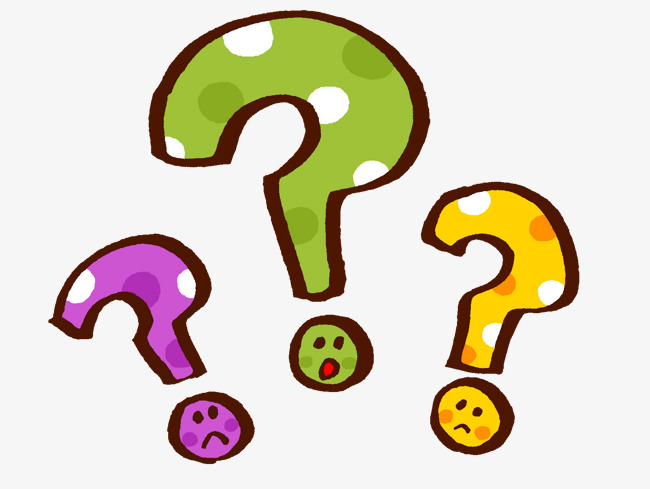 What did Sally want?
______________________________
She wanted a toy bear.
What did Sally say to the toy bear? 
_______________________________________
You have a new home now, dear! Are you happy?
I can guess
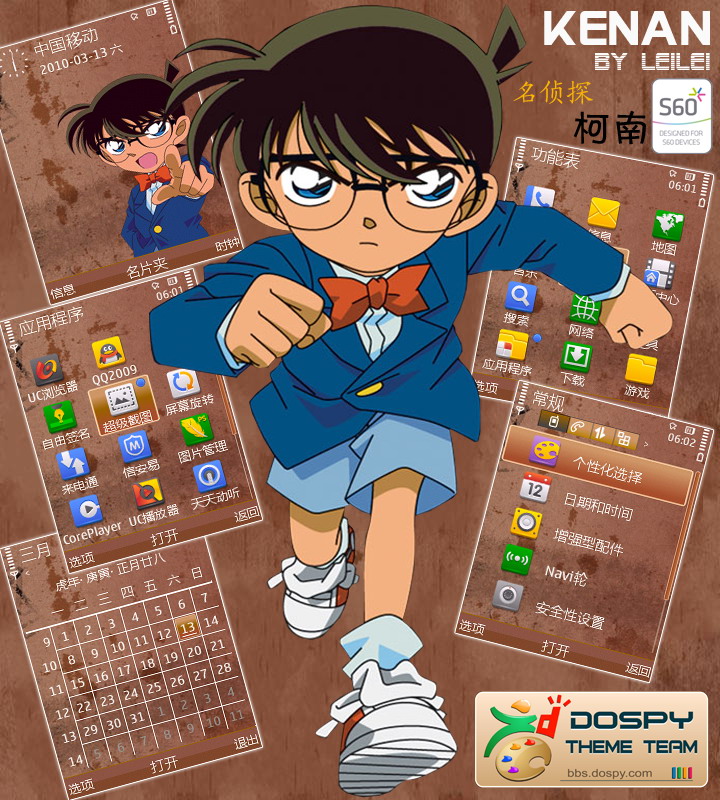 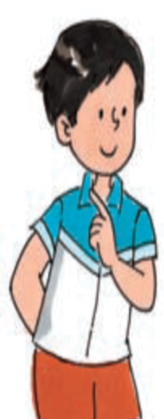 Rules:
1.先观察这些人物的特征。
2.然后以提问的方式找出谈论的是谁。
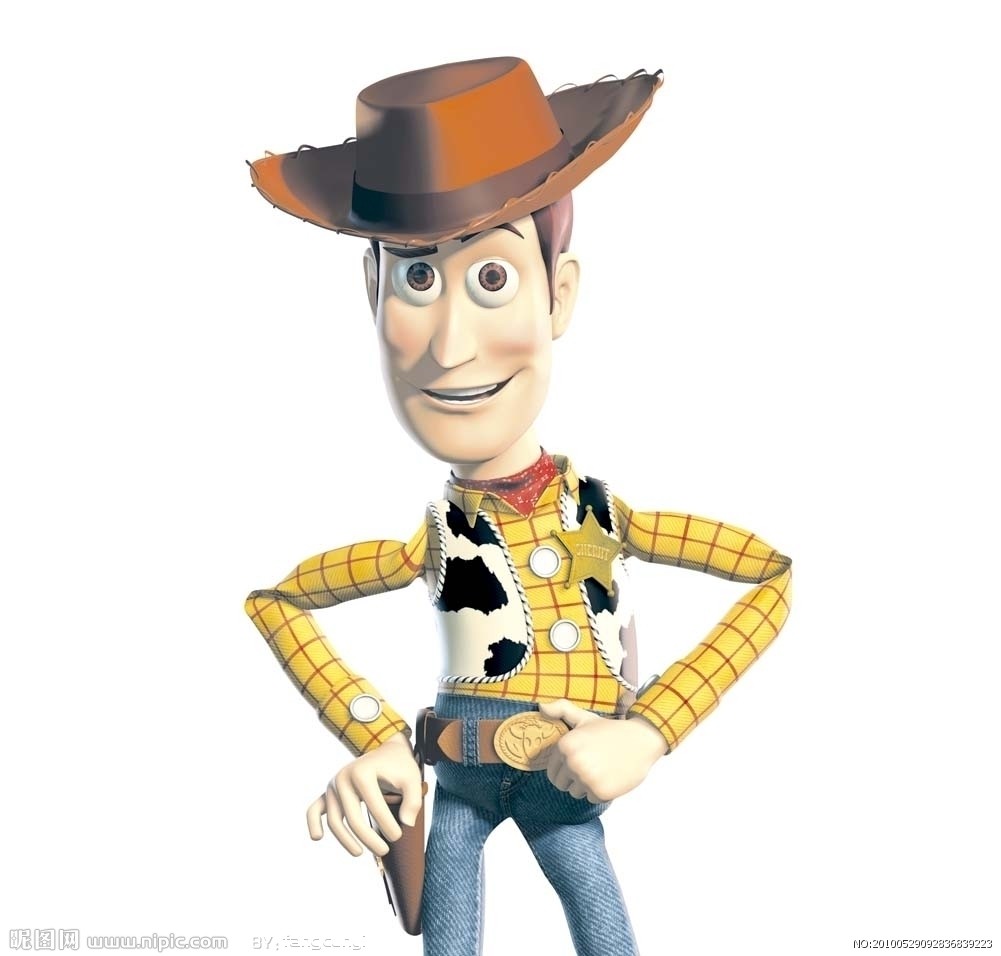 I can guess
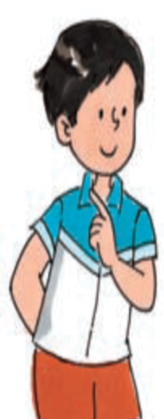 He is a boy.
Tom
Is he tall?
Yes, he is .
Is he fat?
No, he is not fat .
Is he wearing a blue and white T -shirt?
Yes, he is.
I can guess
He is a man .
Woody
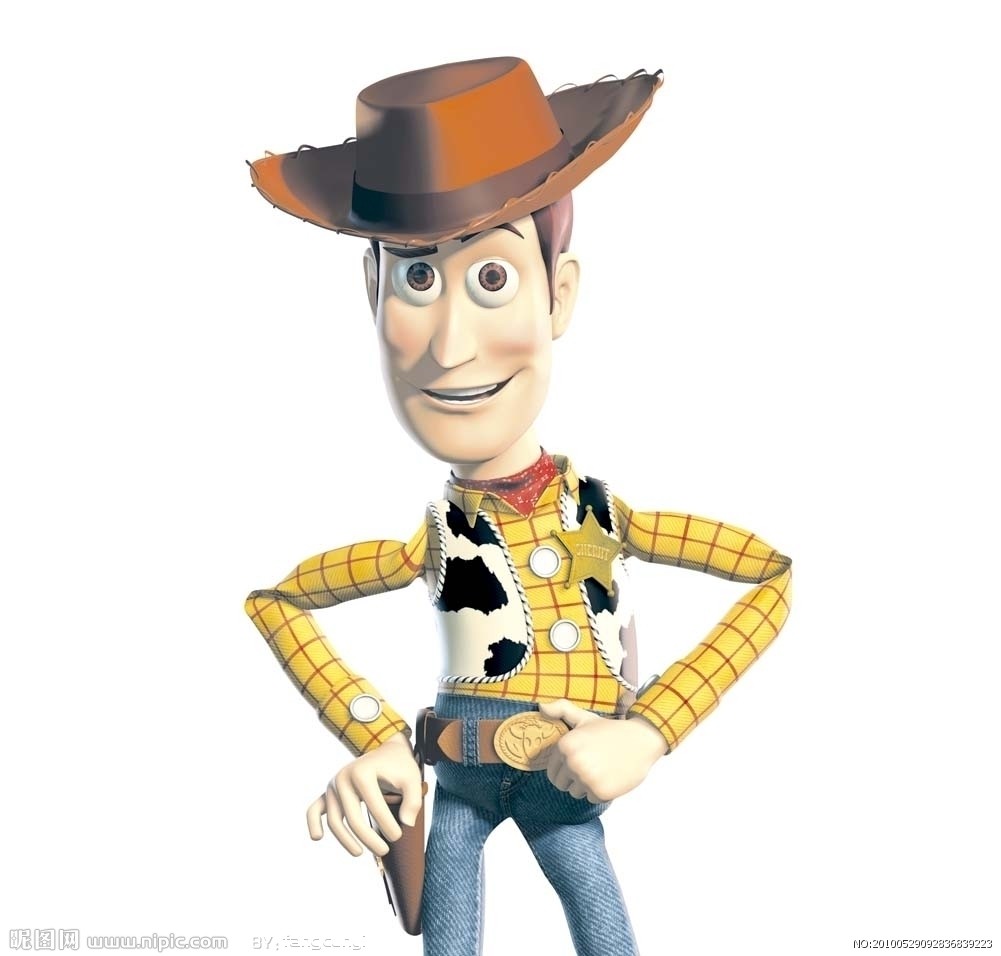 Is he tall?
Yes,he is.
Is he fat?
No,he isn't.
Is he wearing a blue shirt?
No, he is wearing a yellow shirt.
I can guess
He  is a boy.
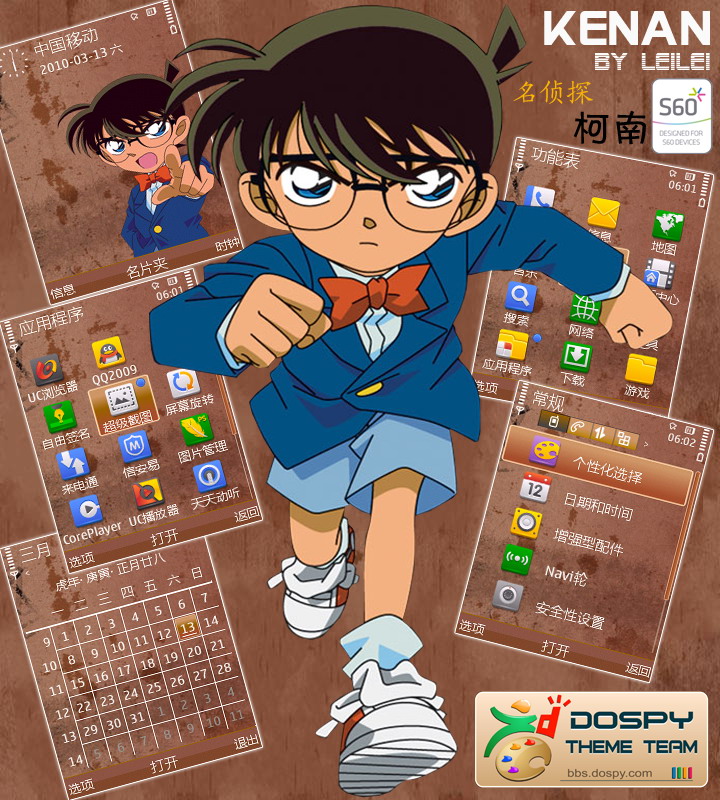 Is he short?
Yes, he is short.
Is he thin?
Yes, he is thin.
Is he wearing a blue suit?
Yes, he is.
I can find
Who is she?
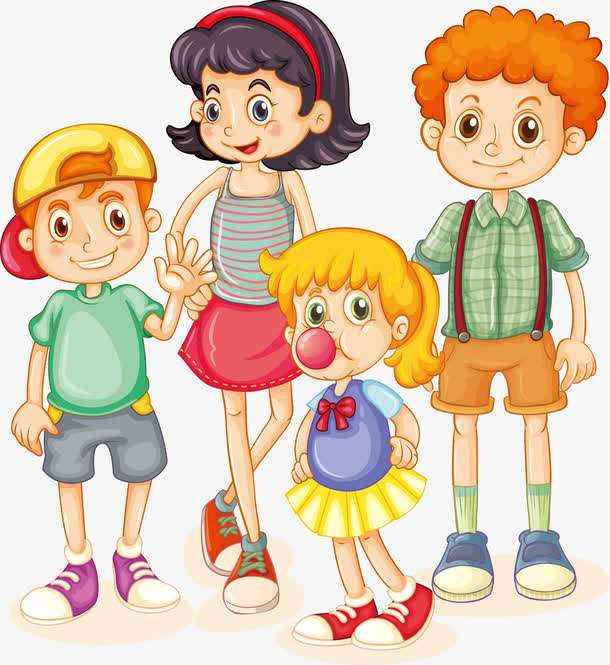 She is tall.
She is thin.
She is wearing a red skirt.
Her hair is black.
I can find
Who is he?
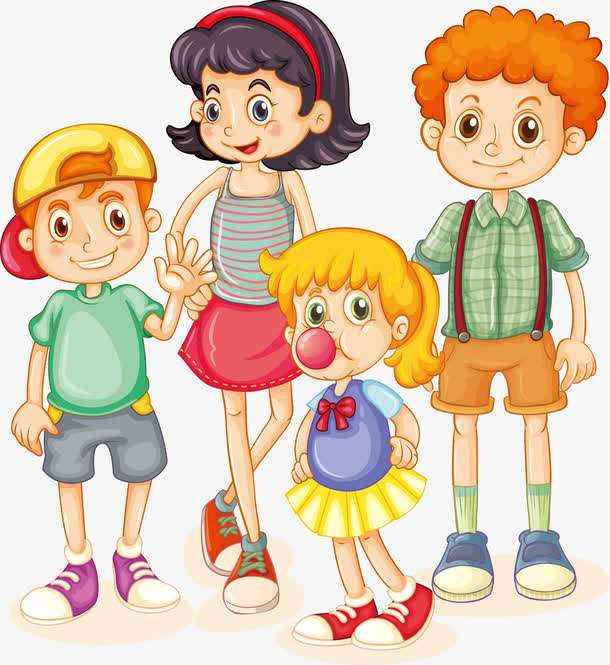 He is strong.
He is fat.
He is wearing a green T-shirt and a blue shorts.
His hair is orange.
Play a game
Said features, guess who in the description of the class.
说特征，猜猜在描述班里的谁。
Who is he?
Play a game
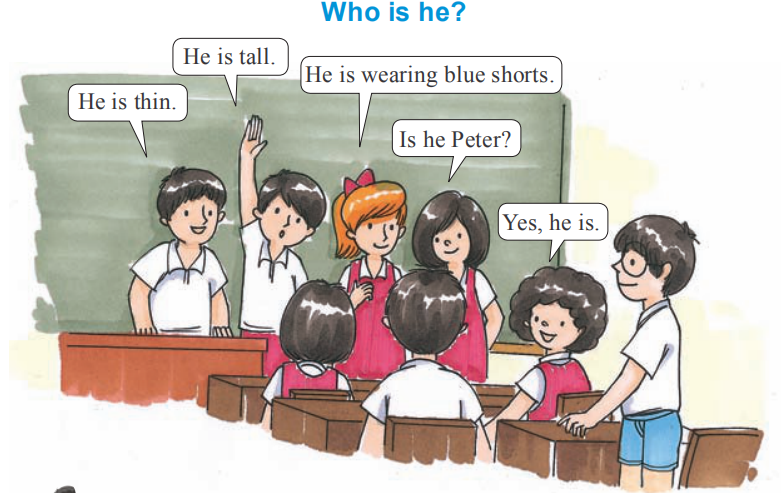 .
Pronunciation
China
child
ch
[tʃaɪld]
['tʃaɪnə]
[tʃ]
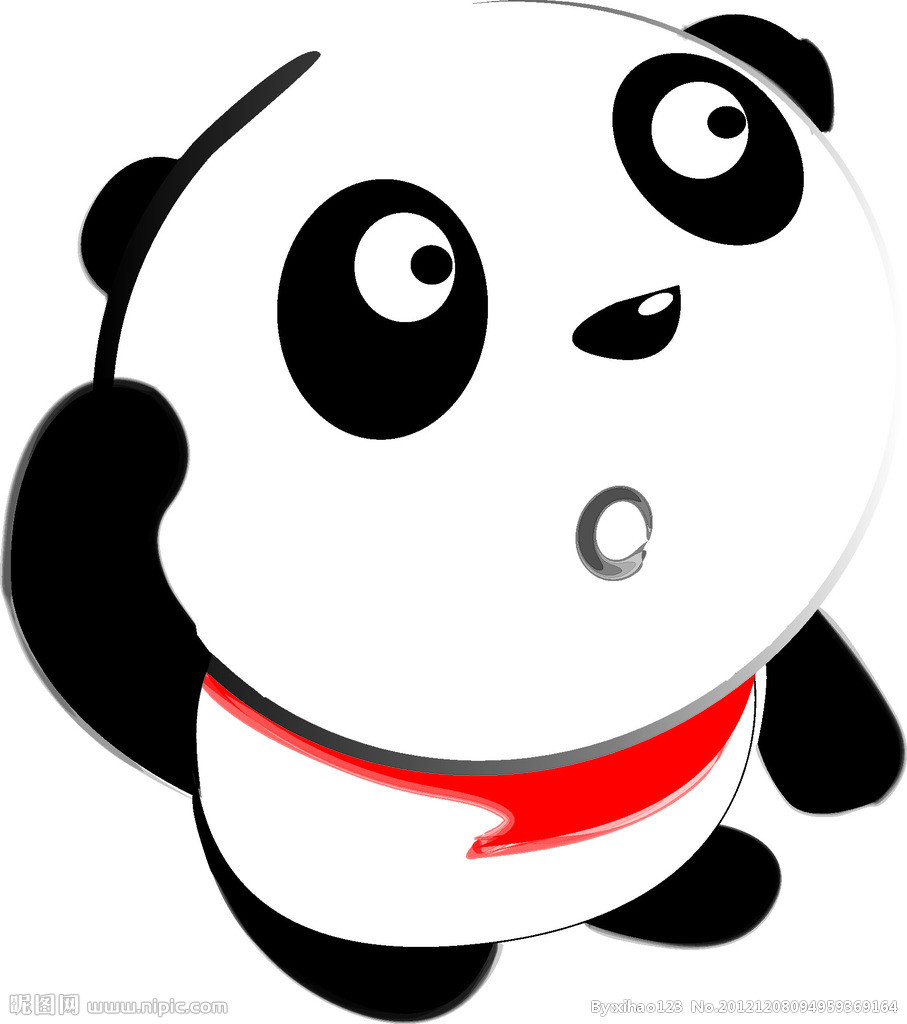 much
lunch
[mʌtʃ]
[lʌntʃ]
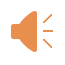 Pronunciation
Listen to the Words
shop
shirt
sh
[ʃɒp]
[ʃɜ:t]
[ʃ]
wash
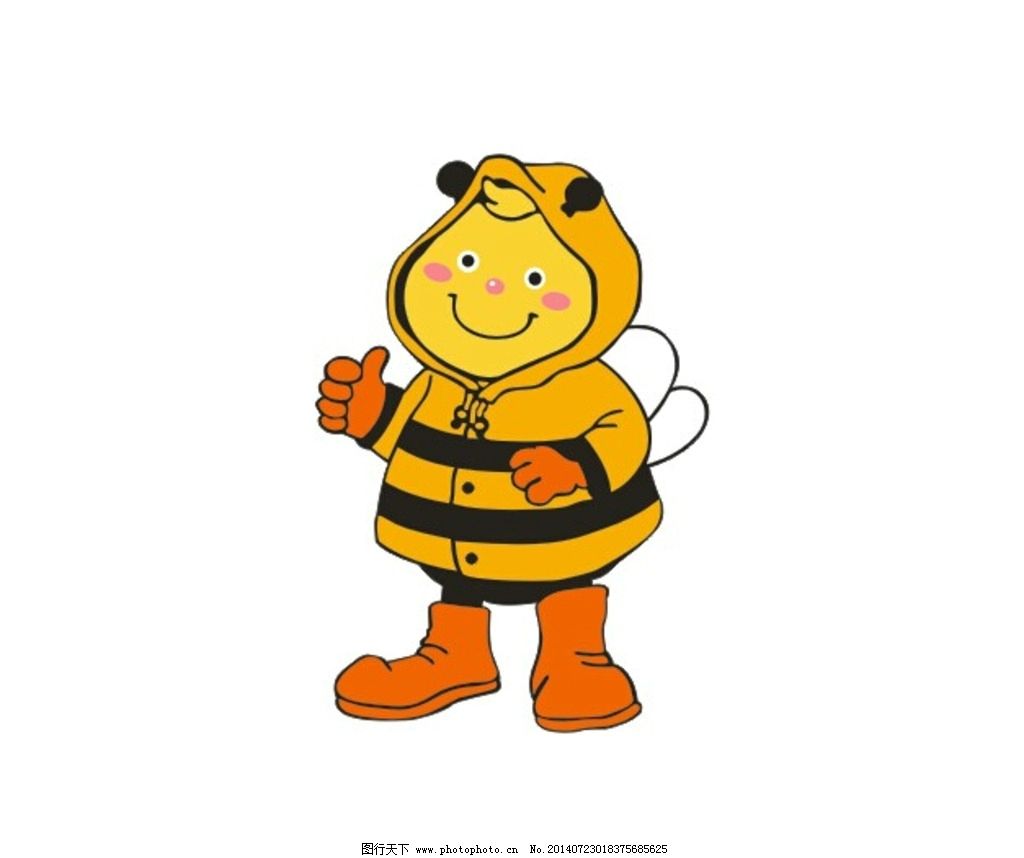 fish
[wɒʃ]
[fɪʃ]
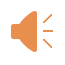 Homework
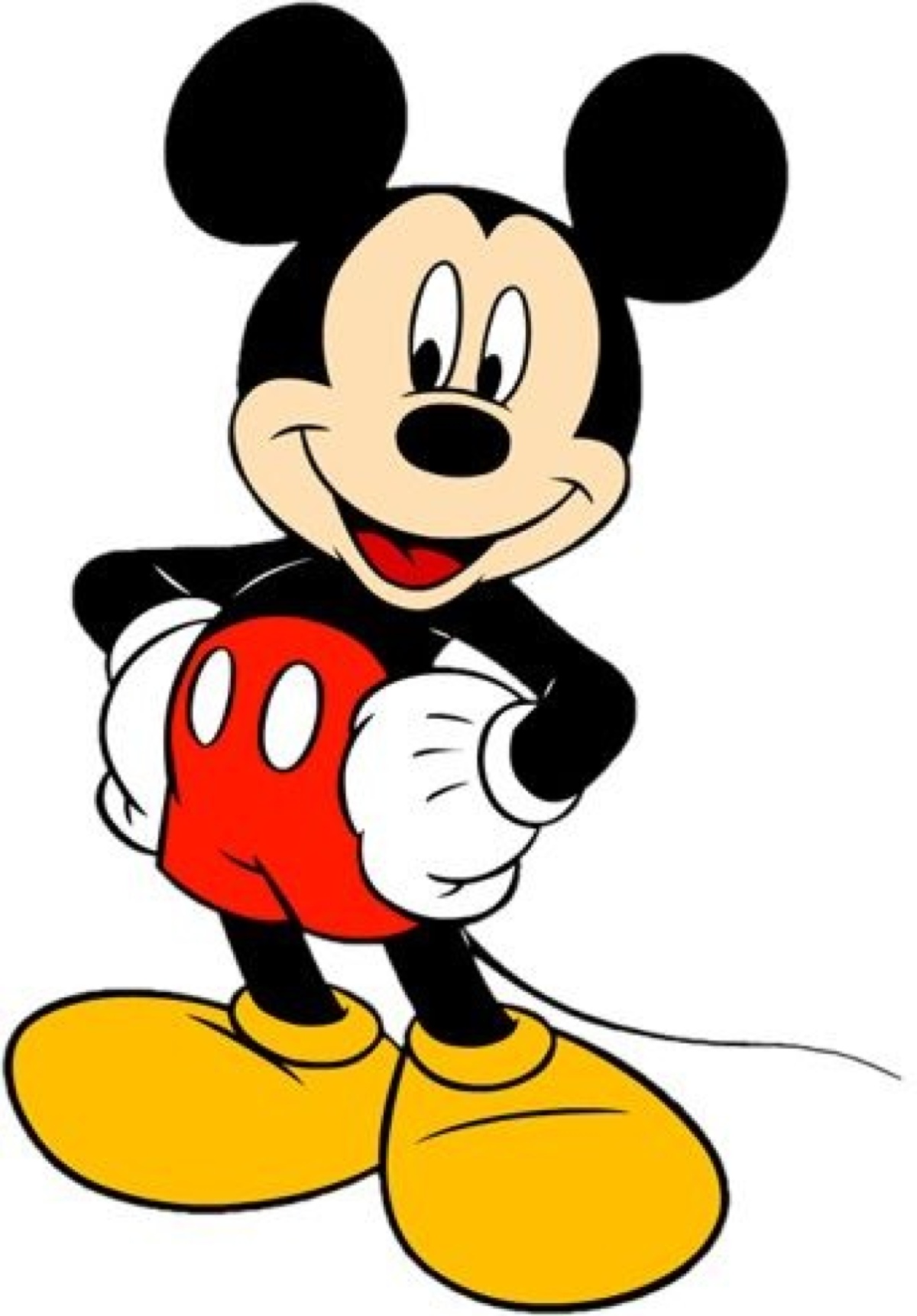 1. 背诵本课的单词、课文。
2.完成本课后作业。
3.预习Unit 2:   
熟读Period 1的课文、单词。